冀教版七年级上册
School and Friends
Unit 1
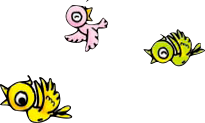 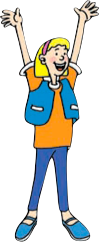 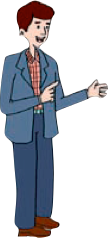 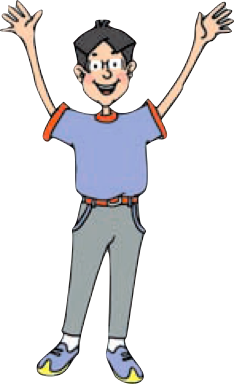 Lesson 4      What Is It?
重点单词：
1.eraser  橡皮 
2.first      第一；首先
3. guess  猜测　
4．wall    墙
重点短语：
5.play a guessing game	玩猜谜游戏
6.It’s one’s turn to do sth.现在轮到某人做某事了。 
7.on the wall		在墙上
8.first of all		首先；第一
9.go first		先来、先说、先请、先走
1.eraser   n. 橡皮
____ eraser
an
—What's that in English?
—It's ________ eraser.
A．a　　　　B．an　　　C．the　　　D．/
B
2.first   adv.&num. 首先
基数词是one
短语：
first of all		首先；第一
go first		先来、先说、先请、先走
Her sister is in the ______(one)photo.
first
3. guess  猜测
play a guessing game	玩猜谜游戏
guessing是guess的动名词，可以位于名词前作定语。
考向一
考向二
play games意为“做游戏”。
eg：I like playing games.
       我喜欢做游戏。
Exercises
1.Let's ________ a game!A. play  	B．playing 		C．plays   		D．to play

2.It's fun to play__________(guess)games.
A
guessing
4.wall    墙
辨析on the wall和in the wall
考向【易错点】
Look! Some pictures are ________ the wall.
A．in  	B．on  	C．to  	D．at
B
5.It’s one’s turn to do sth.        现在轮到某人做某事了。
考向
It’s one’s turn to do sth. now. 现在轮到某人做某事了。one’s指形容词性物主代词或名词所有格形式。
eg：It’s your turn to read English now.
        现在轮到你读英语了。
       It’s Li Ming’s turn to play a guessing game now.
              现在轮到李明玩猜谜游戏了。
It's ________ turn ________ now.A.you; read		B.your; read	C.your; to read     D.you; to read
C
文章讲解
Class，let’s play a guessing game. Li Ming，you go first. 
Li Ming：It’s long and thin.
                 What is it？
                 Can you guess？
Wang Mei：Is it a ruler？
Li Ming：No，it isn’t.
                You can write with it.
Wang Mei：A pencil？
Li Ming：Yes，you are right！
                  Now it’s your turn.
Wang Mei：It’s big and black.
                      It’s on the wall.
                      What is it？
Li Ming：It’s a blackboard！
Wang Mei：Very good！
1. You can write with it.
with“和...一起 / 用 / 伴随带有”
辨析with,in,by
考向【易错点】
2. --What is it？
--It’s a blackboard！
blackboard  （C）n. 黑板
blackboards
There are two ____________(blackboard) in our classroom.
What is it?= What's this?
回答用It's... .
this, that 问， it来回答
Exercises
1．—What's this in English?
      —________.
A．It's a pen         	B．It's your book
C．It's four          	D．It's yellow

2．—Is this a ruler?
     —________. It's a pencil.
A．Yes, it is  		B．Yes, this is
C．No, it isn't  		D．No, that isn't
A
C
Exercises
一、根据首字母或汉语提示填空
1.Your ________(橡皮) is over there, under the computer.
2.The little boy likes drawing pictures___________(在墙上)．
3.The mouse(老鼠) ran into a small hole(洞) ___________(在墙上)．
4.Let's play a g________ game.
5.It's your t_____ to clean(收拾，清扫) after the meal.
eraser
on the wall
in the wall
uessing
urn
二、单项选择
6．The blackboard is________the wall.
       A．in		B．at		C．on		D．To
7．Not many people can write ________ their left hands.
      A．in		B．at		C．on		D．with
8．You can ________ books from the library.
       A. get    		B. getting    C. gets     			D. to get 
9．—________ you go and buy some crayons?
—Sorry, I can't.
A．Do   			B．Are   	C．Can   			D．Must
10．Now it is________turn to sing.
A．my   			B．you    	C．I       			D．he
C
D
A
C
A
综合练习
L3-4
综合题L3-4

1．This is ________ office. It's near our classroom.
A．a  B．an  C．the  D．/

2．Welcome ________ Yuhua Middle School.
A．at  B．in  C．to  D．/

3．We have our science lessons in the ________.
A．lab  B．library　C．playground  D．office

4． ______ favorite ping­pong player (运动员) is Ma Long.
A．We  B．Our  C．I  D．Me

5．Let's ________ and have a look!
A．go   B．goes C．going  D．to go
B
C
A
B
A
综合题L3-4
6．Millie's ________ is very good. She is a good student.
A．plan      B．plans       C．is plan       D．is planning

7．—Can you ________ the visitors ________ your school?
      —Of course I can.
A．showing; to   B．show; for   C．showing; in   D．show; around

8．My ________ name is Guo Ping. We are in the same school.
A．friend          B．friends          C．friend's         D．friends'
9．What ________ that, Li Ming?
A．am  	       B．is  	    	      C．are  	       D．be
10.The students ________ after school on the playground. 
     They have fun there.
A．have classes  B．get books C．plan lessons  D．play sports
A
D
A
B
D
综合题L3-4

11．Let's ________ a game!
A．play  B．playing
C．plays   D．to play
12．—Is this a ruler?
—________. It's a pencil.
A．Yes, it is  B．Yes, this is
C．No, it isn't  D．No, that isn't
13．It's ________ turn ________ now.
A．you; read     B．your; read
C．your; to read  D．you; to read
14．—What's this in English?
—________.
A．It's a pen         B．It's your book
C．It's four          D．It's yellow
A
C
C
A
综合题L3-4
15．Jim is in the classroom.(改为一般疑问句)
________ Jim ________ the classroom?
16．That's a library．(对画线部分提问)
________ that?
17．Tom is here.(改为否定句)
Tom ________ ________.
18．We can get some books from the library．(对画线部分提问)
________ ________ you get any books?
Is
in
What's
isn't       here
Where    can
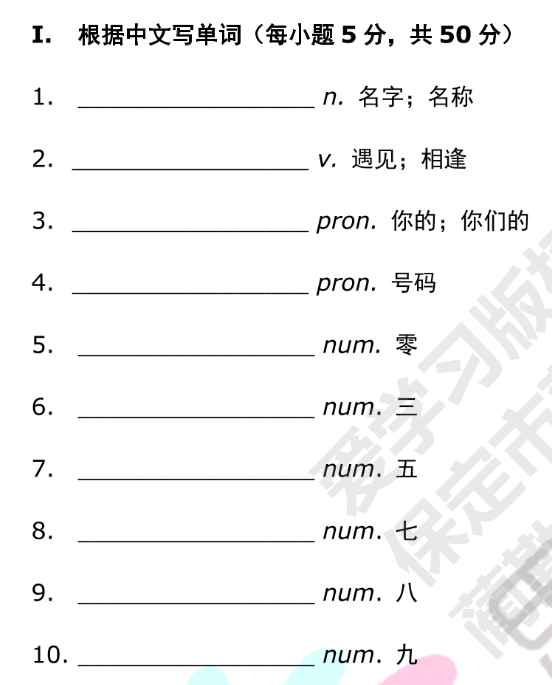 课堂落实P3-4
name
meet
your
number
zero
three
five
seven
eight
nine
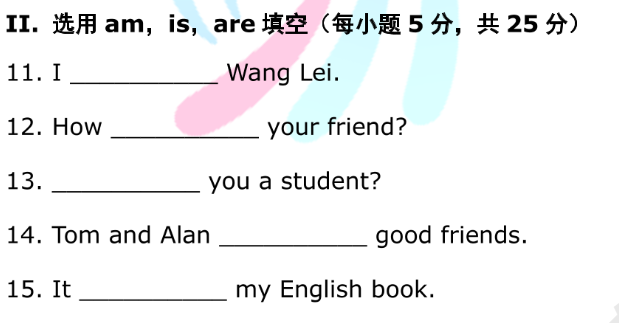 am
is
Are
are
is
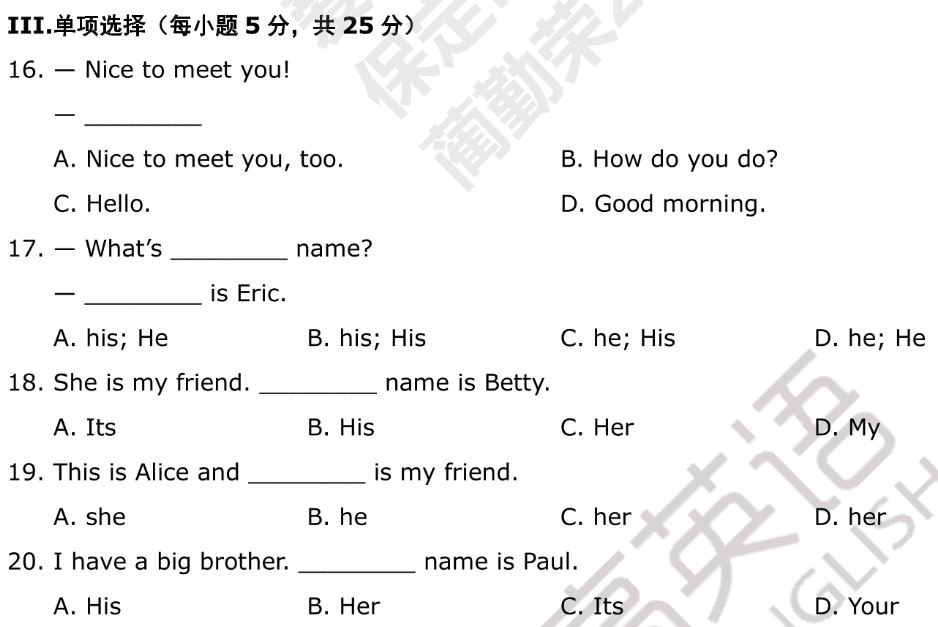 A
A
C
A
A